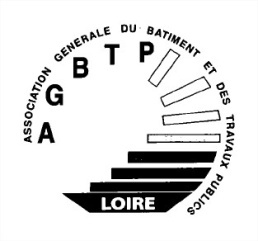 AGBTP LOIRE
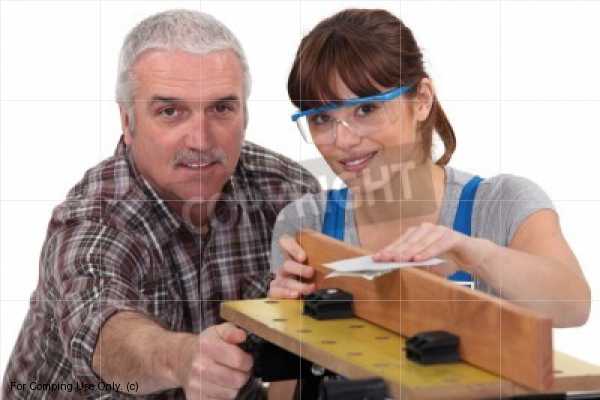 UN SERVICE SOCIAL
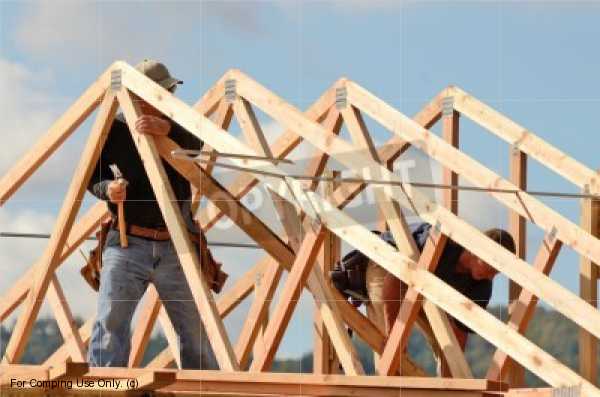 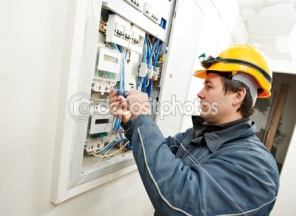 Pour un accompagnement sur mesure
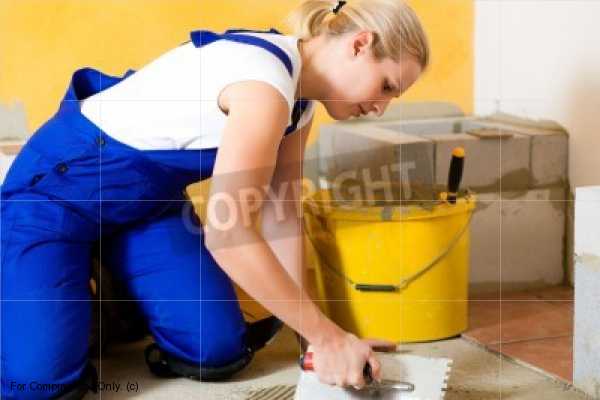 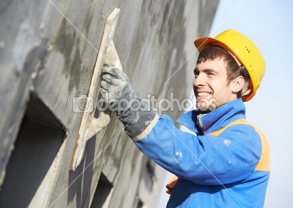 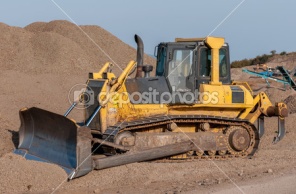 Réunion d'information Service social AGBTP / 2022
AGBTP – LOIRE
RAPPEL
L’AGBTP C’EST...
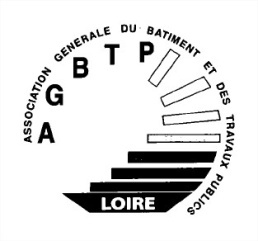 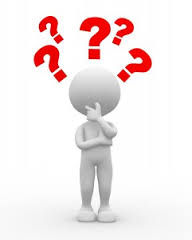 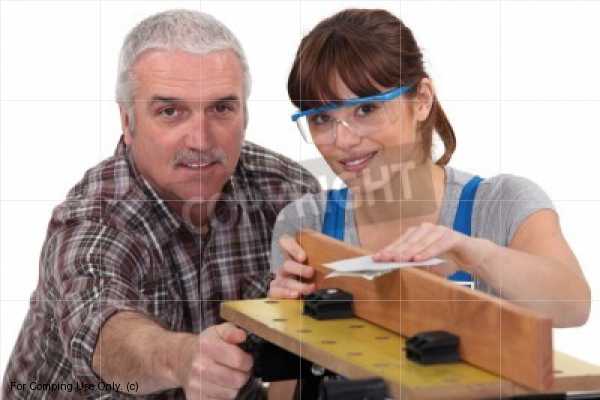 Le comité des Entreprises du BTP de la Loire de moins de 50 salariés
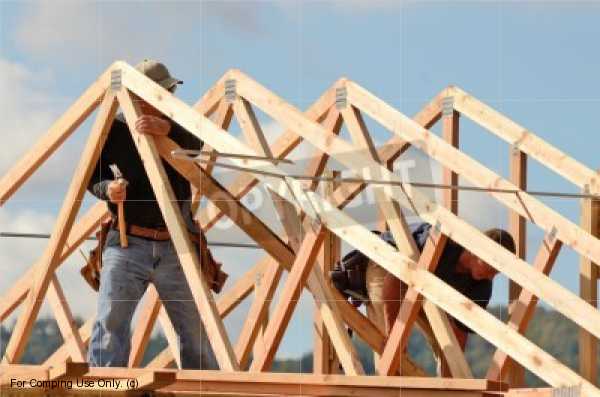 Pour tous les salariés du Bâtiment et des Travaux publics de la Loire
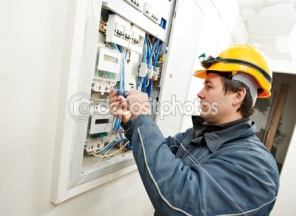 Financée grâce :

aux Cotisations Patronales obligatoires
aux  Cotisations Salariales volontaires
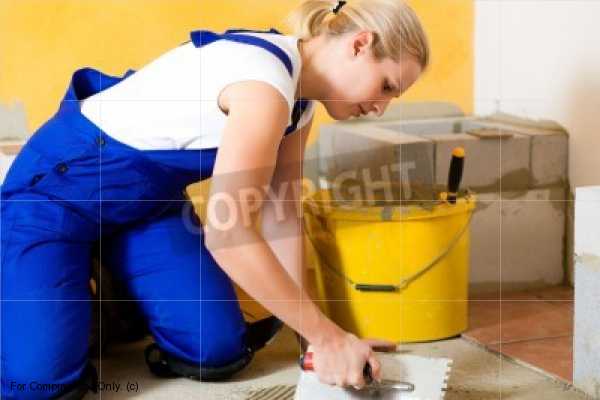 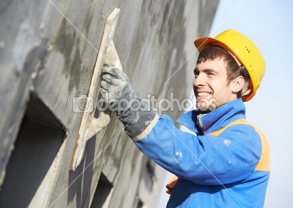 999 Entreprises
9 150 Adhérents
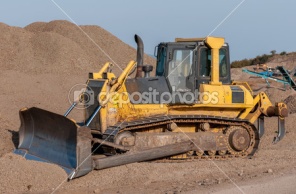 AGBTP – LOIRE
UN SERVICE SOCIAL SPÉCIALISÉ
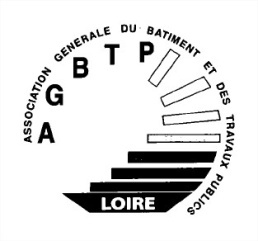 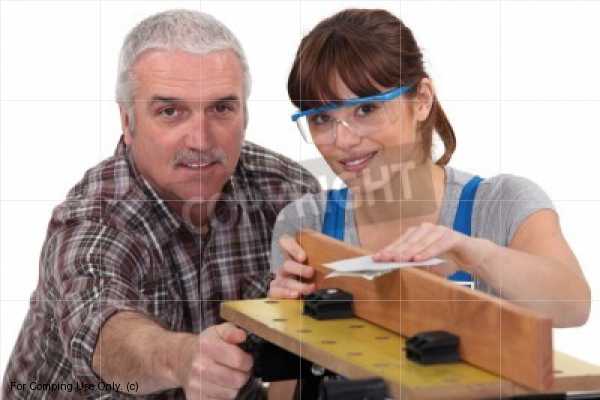 Corinne GUERRERO /Assistante Sociale
Le Public
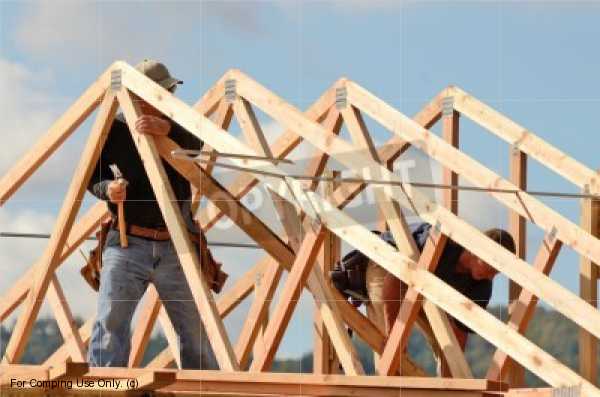 Tous les salariés du BTP
de la Loire dont l’entreprise est adhérente à l’AGBTP
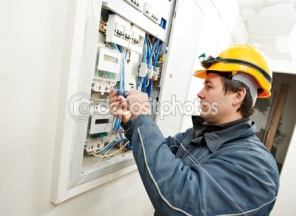 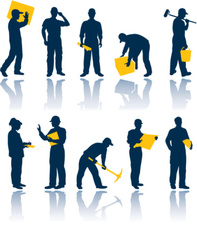 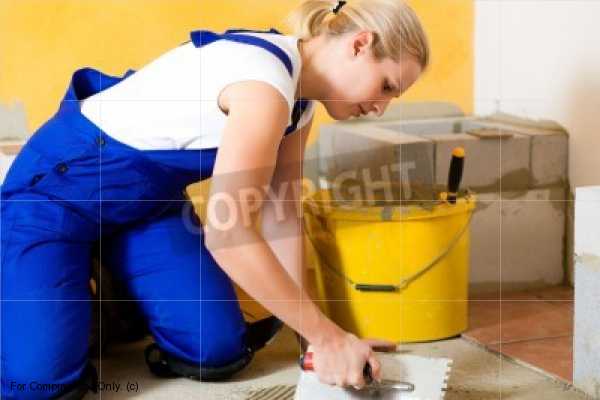 Certaines entreprises de plus de 50 salariés du BTP de la Loire qui ont choisi d’adhérer à l’AGBTP
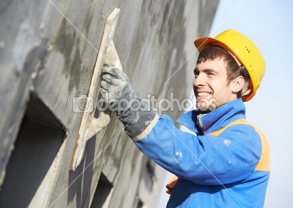 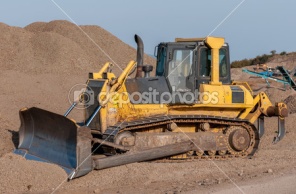 AGBTP – LOIRE
LE TRAITEMENT DE L’INAPTITUDE
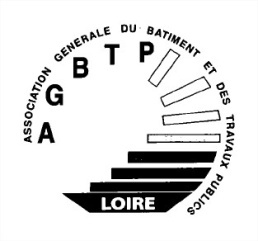 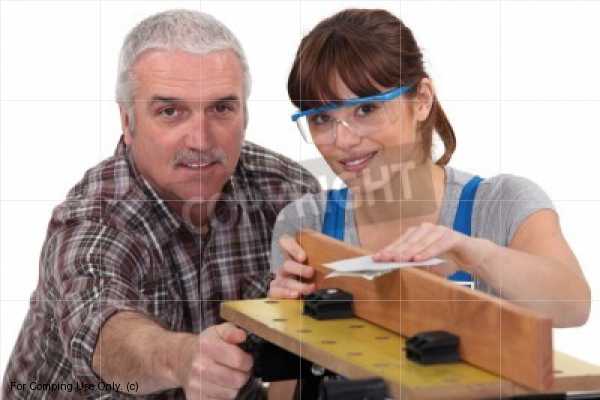 Orientation des salariés
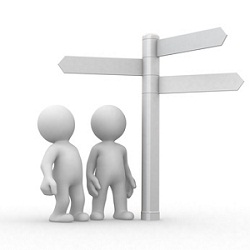 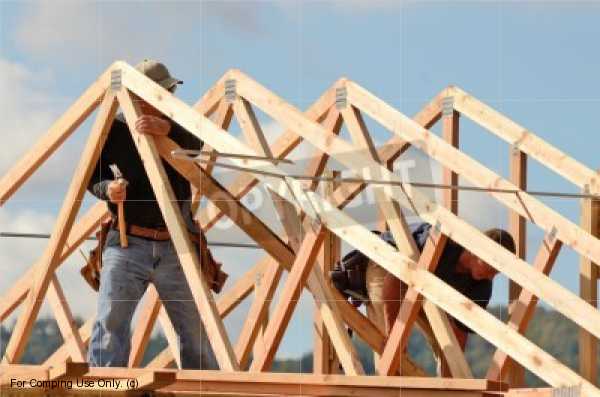 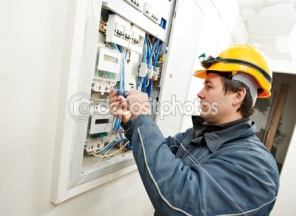 Viennent d’eux mêmes
Orientés par la Médecine du Travail

Orientés par les employeurs


Orientés par les partenaires
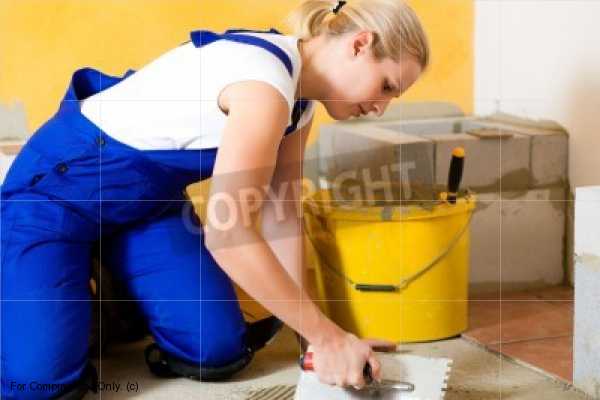 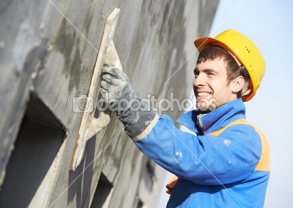 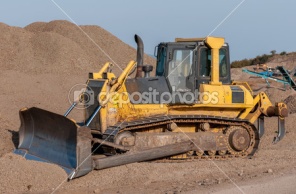 AGBTP – LOIRE
LE TRAITEMENT DE L’INAPTITUDE
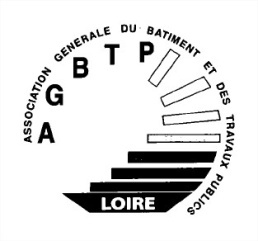 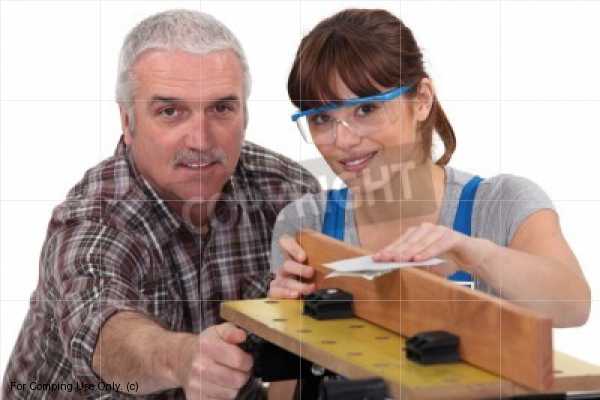 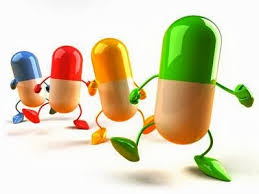 Traitement
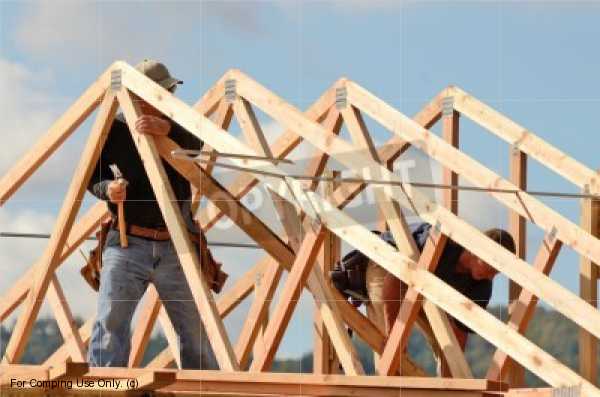 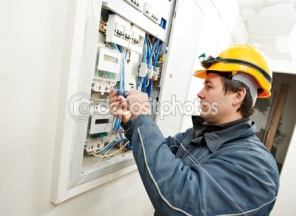 Diagnostic précoce
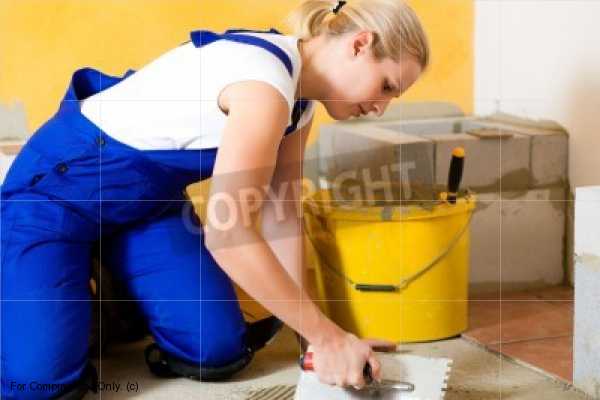 Entretiens individualisés
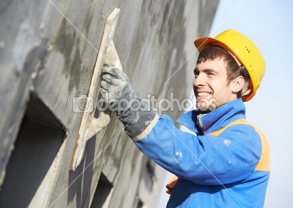 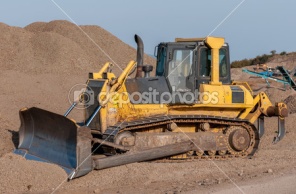 AGBTP – LOIRE
LE TRAITEMENT DE L’INAPTITUDE
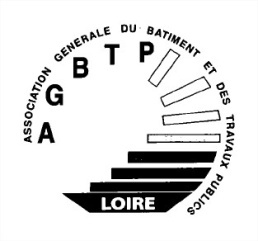 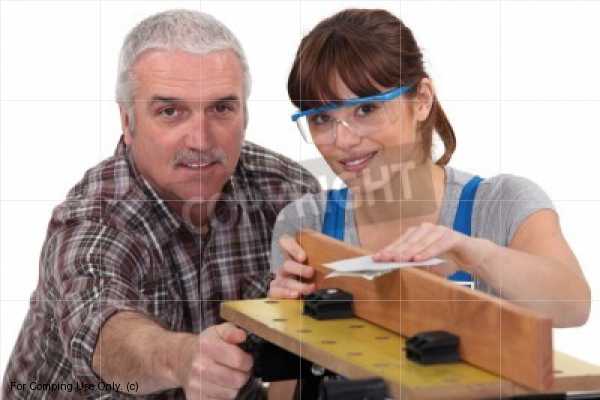 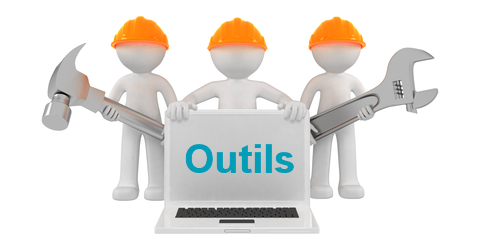 Les Outils
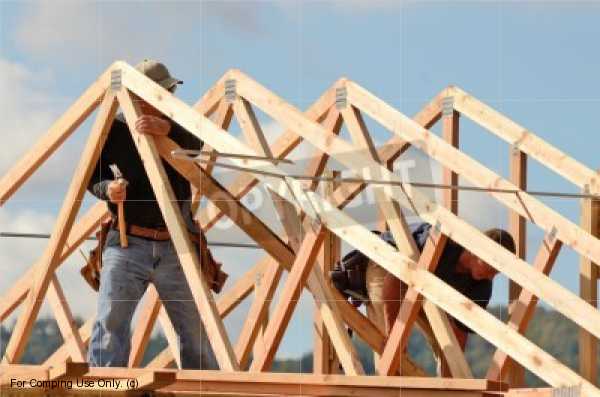 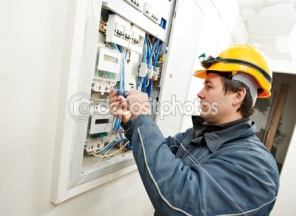 Visite de pré-reprise à la Médecine du Travail
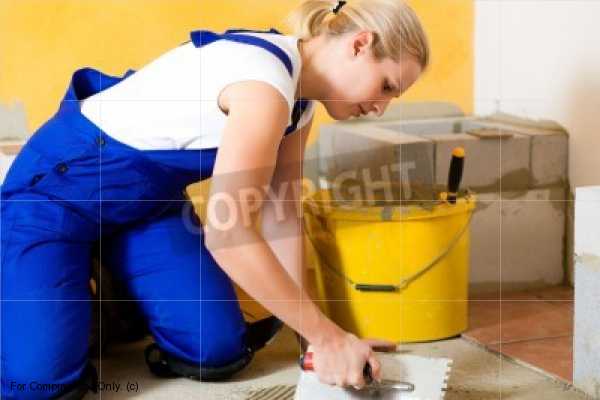 Proposition Dossier MDPH
Entretien Individuel
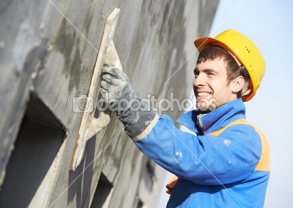 Reconversion interne ou externe
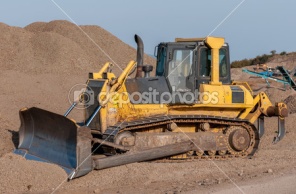 AGBTP – LOIRE
LE TRAITEMENT DE L’INAPTITUDE
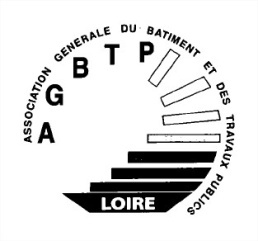 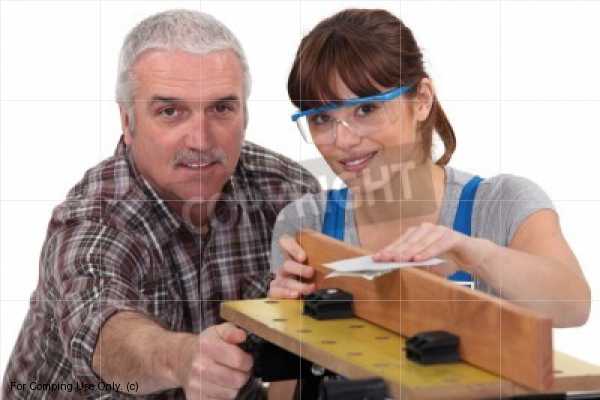 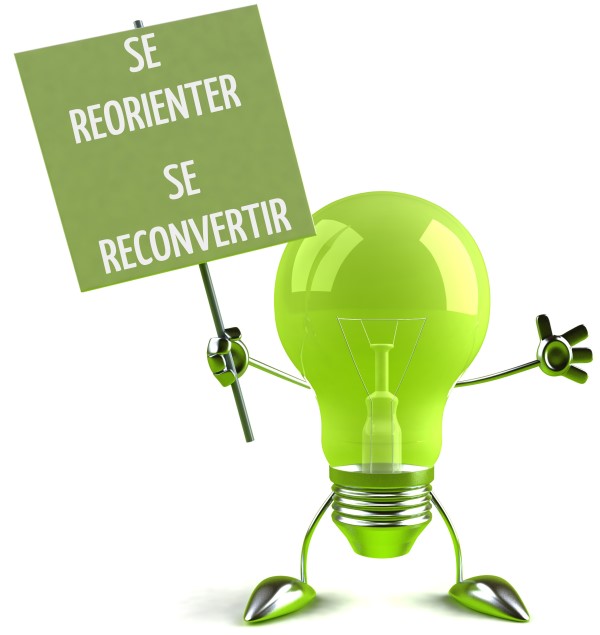 Reconversion Interne
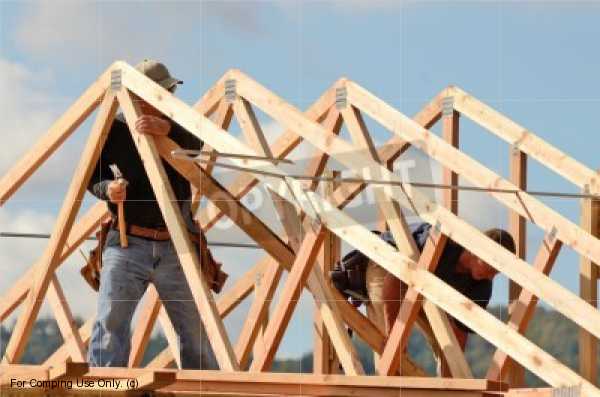 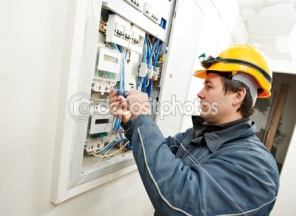 Aménagement ou changement de poste 
au sein de l’entreprise
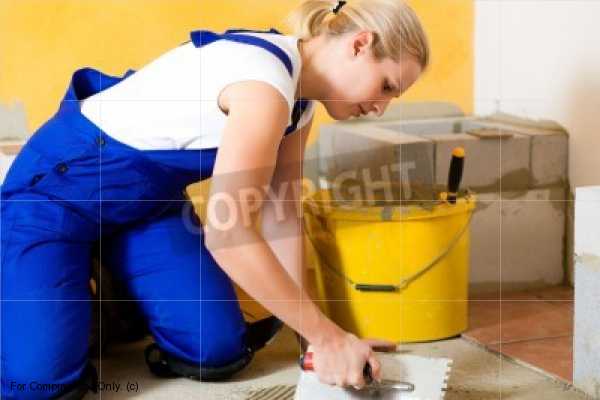 Orientation du dossier vers CAP Emploi (SAMETH)
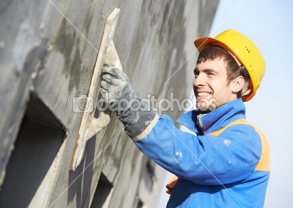 Collaboration avec les médecins du travail
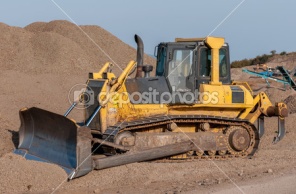 AGBTP – LOIRE
LE TRAITEMENT DE L’INAPTITUDE
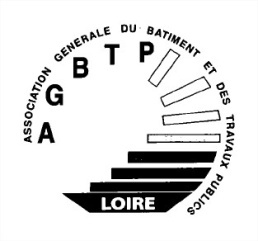 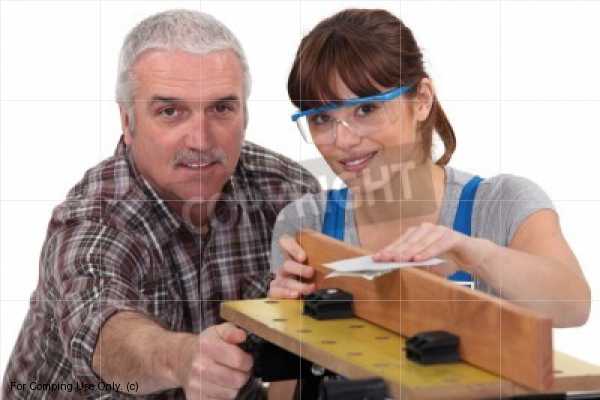 Reconversion externe

L’ACCOMPAGNEMENT SOCIAL DE L’AGBTP
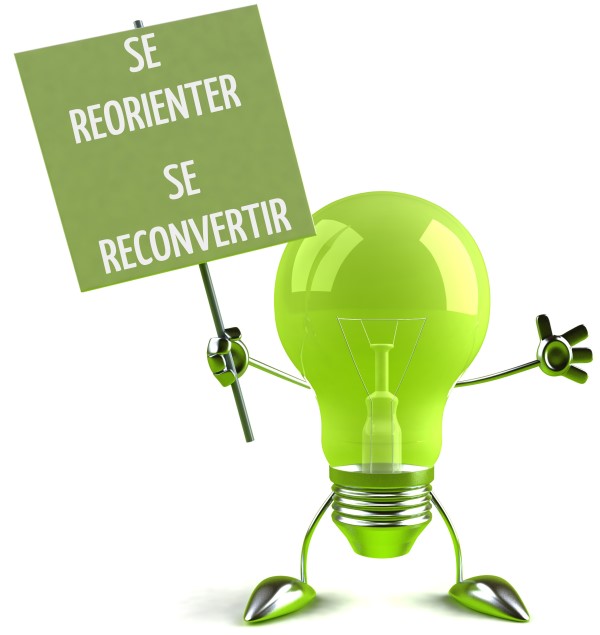 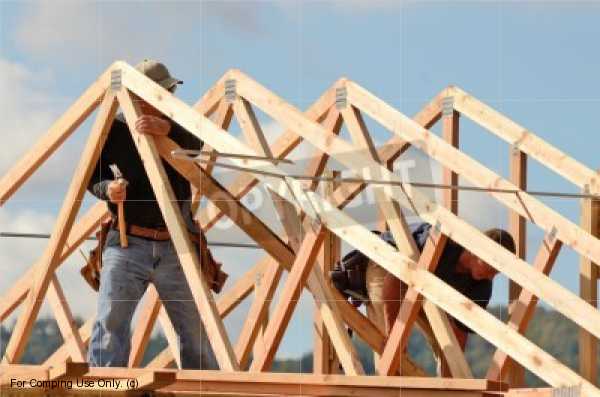 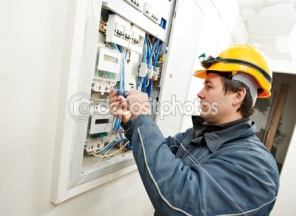 Préparation de la reconversion
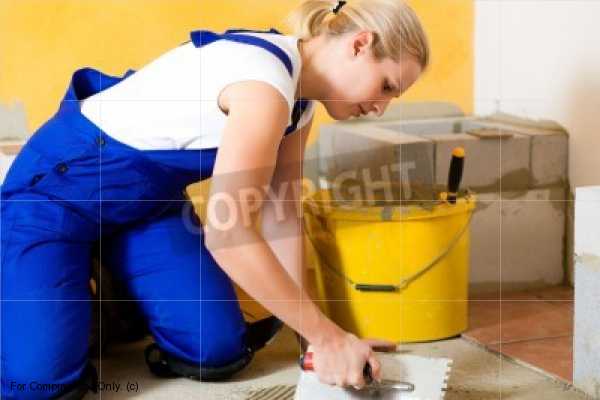 Bilan de compétences Handi Btp-CIBC-PSOP
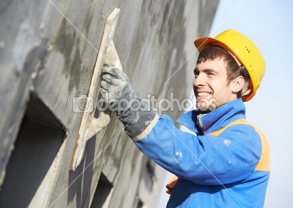 Elaboration d’un nouveau projet professionnel
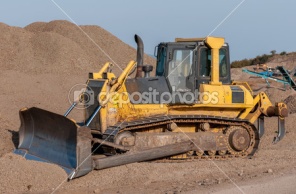 AGBTP – LOIRE
LE TRAITEMENT DE L’INAPTITUDE
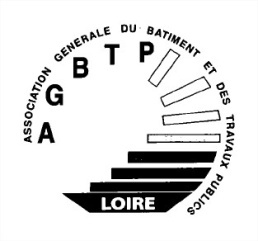 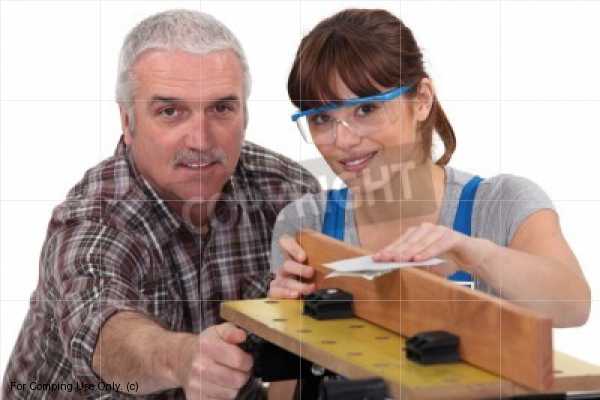 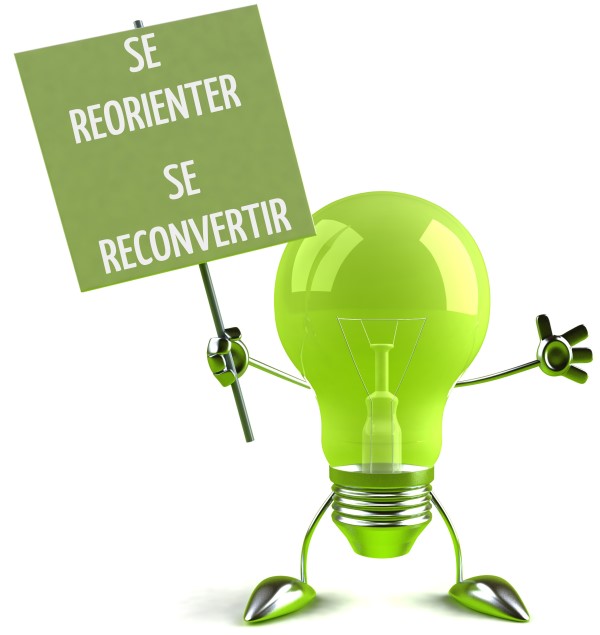 Reconversion externe


Pas de possibilité de poste au sein de l’entreprise
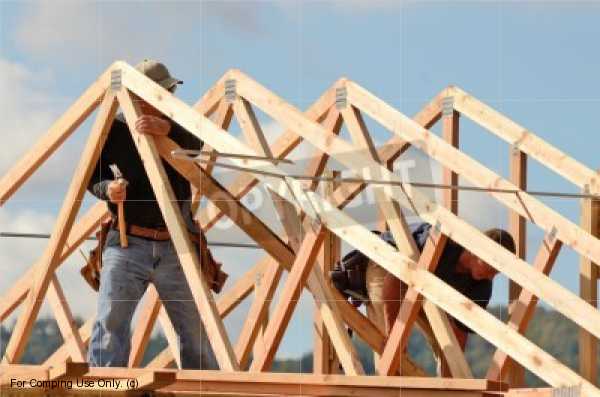 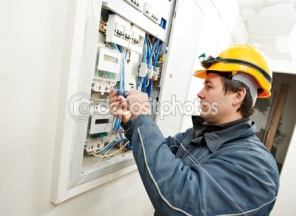 Licenciement pour inaptitude
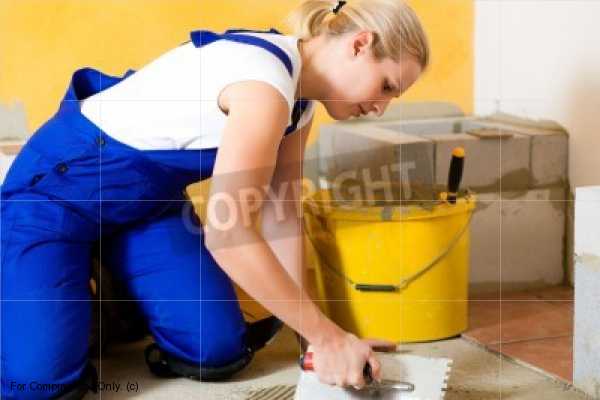 Orientation Cap Emploi généraliste
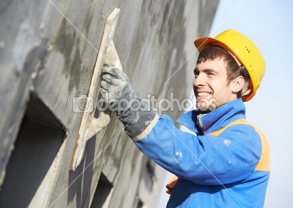 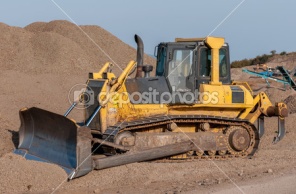 AGBTP – LOIRE
LE TRAITEMENT DE L’INAPTITUDE
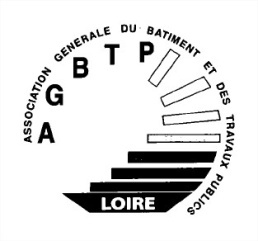 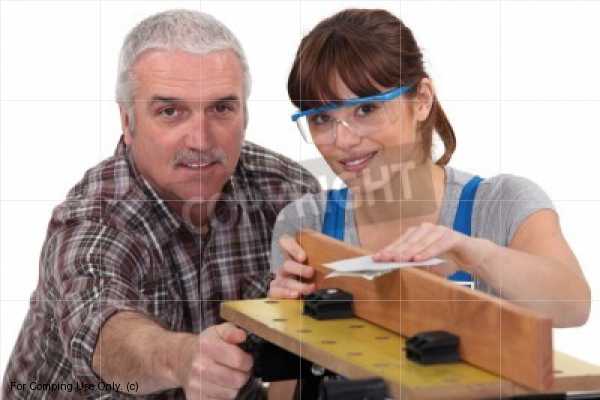 Conséquences importantes dans la vie d’un salarié
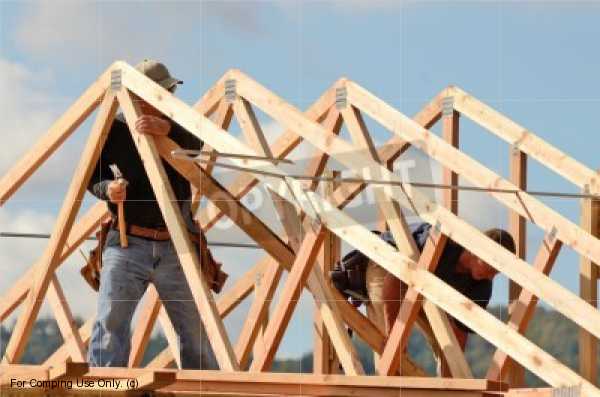 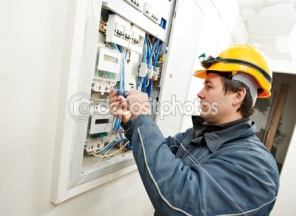 Perte de leur emploi

 Perte de salaire

 Perte de leur stabilité professionnelle

 Perte de leur place dans la sphère salariale, familiale.
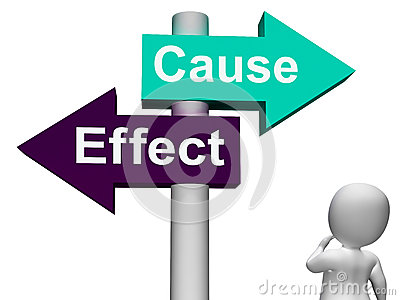 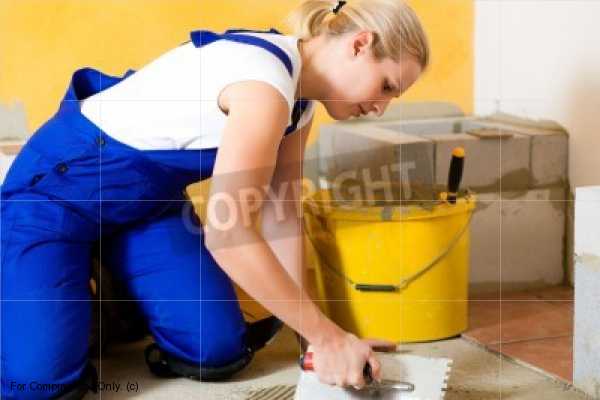 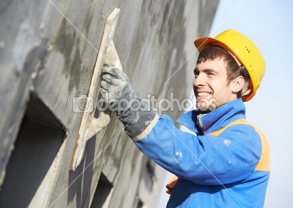 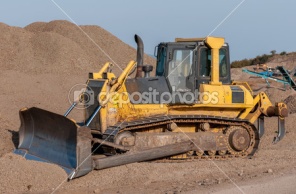 AGBTP – LOIRE
LE TRAITEMENT DE L’INAPTITUDE
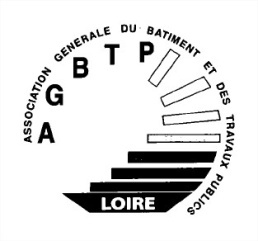 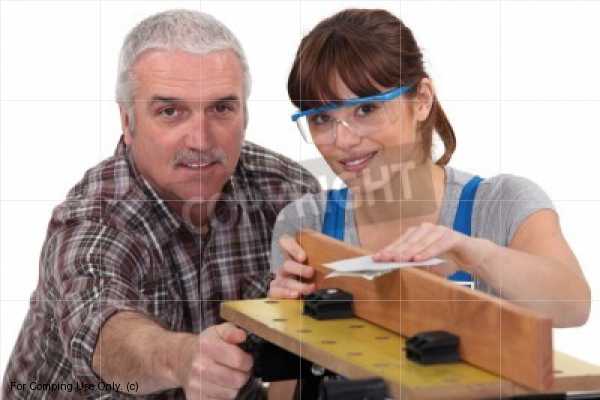 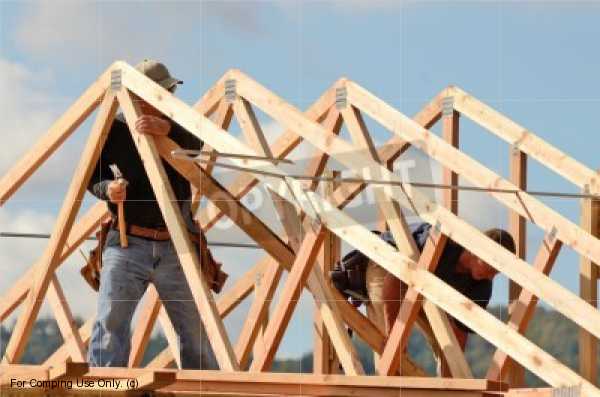 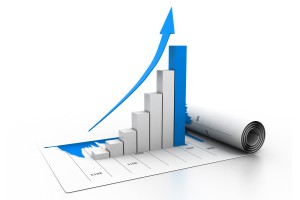 L’AGBTP EN CHIFFRES
Réf. Année 2021
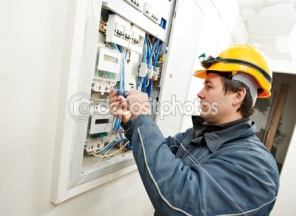 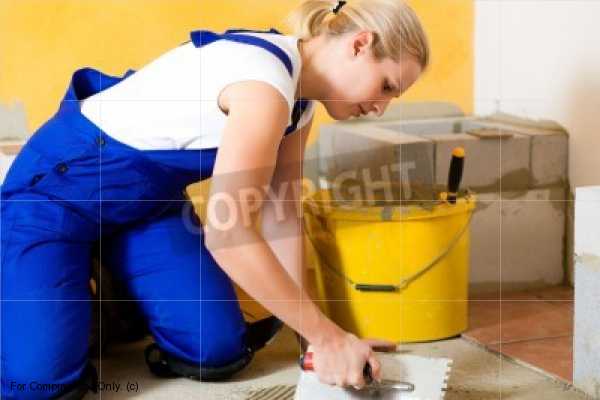 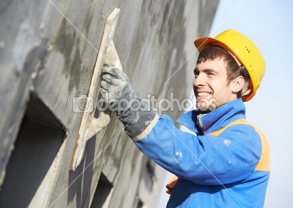 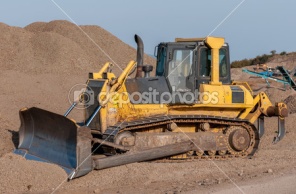 AGBTP – LOIRE
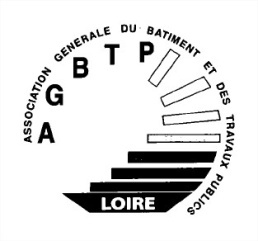 ► DOMAINES D’INTERVENTION
357 RENDEZ-VOUS
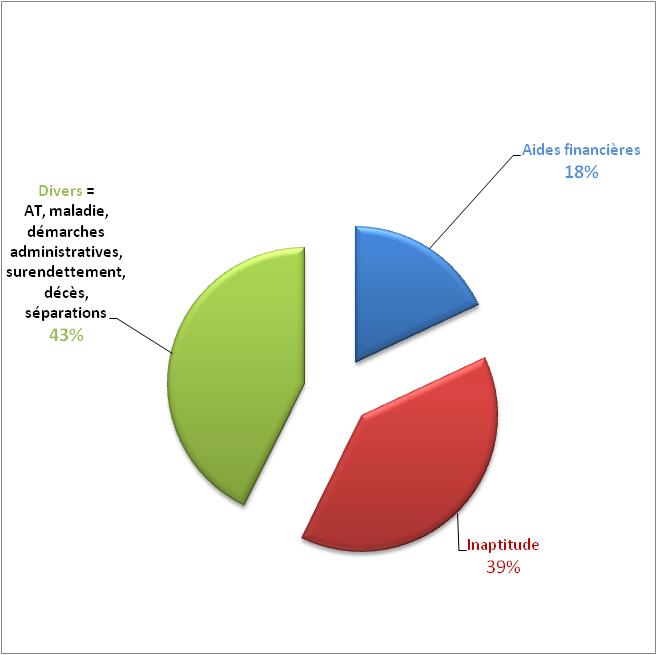 AGBTP – LOIRE
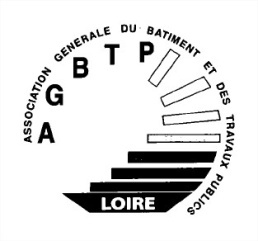 AGBTP

17 Rue de l’apprentissage

42004 SAINT ETIENNE CEDEX 1

04 77 32 74 98

www.agbtp.com
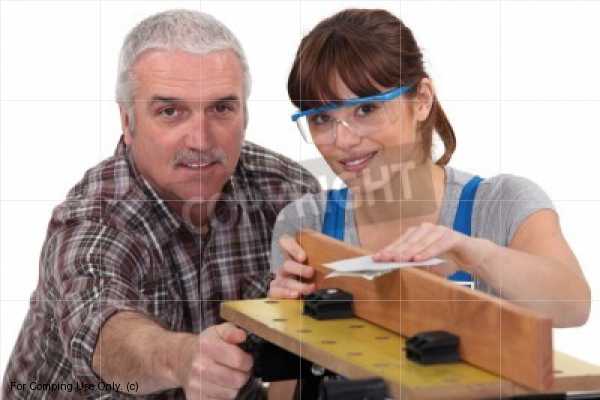 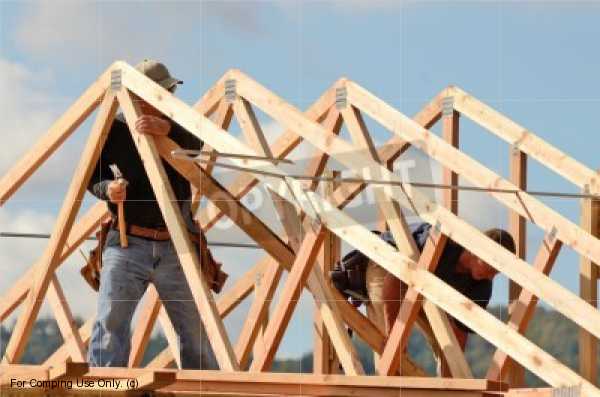 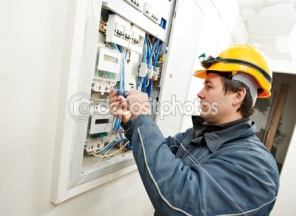 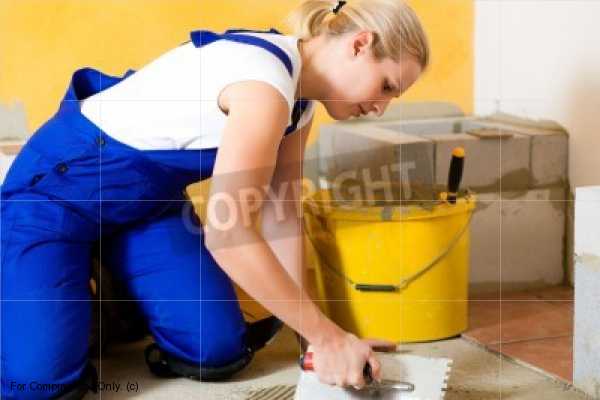 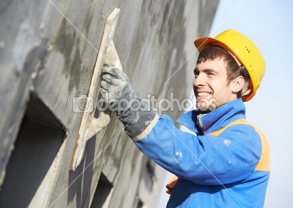 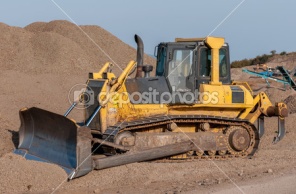 AGBTP – LOIRE